City of HoustonProperty Insurance Renewal 2020Presentation forBudget & Fiscal Affairs Committee
March 3, 2020
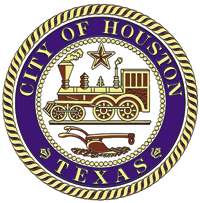 2020 – 2021 City of Houston Insurance Solicitation
City of Houston – Excluding Houston First Corporation Leased Properties
Total Insured Value – $10.6B

Standalone Insurance for Houston First Corporation Leased Properties – Excluding George R. Brown Convention Center
Total Insured Value – $438.2M

Standalone Insurance for George R. Brown Convention Center
Total Insured Value – $515.2M

City-wide Terrorism Insurance
2
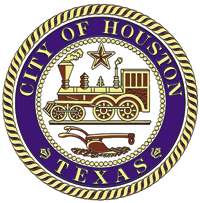 COH Property Insured Values 2020-2021
Highest Valued Facilities: Houston Airports $3.7B; Public Works $4.4B

Highest Valued Locations:

Terminal D, IAH		                  $396,166,686

Terminal Bldg, HOU                     $364,060,692

Terminal C, IAH	                  $341,876,723

Terminal A, IAH		                  $246,268,912
3
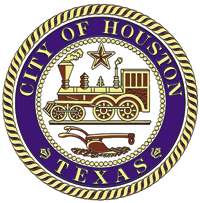 COH Property Policy Renewal Comparison
4
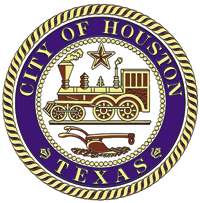 COH Property Policy Deductible Increase
All other Perils (AOP) - Not Named Storm/Wind/Flood Related
2019 AOP Deductible – $500,000
2020 Proposed Increase –$2M

Why? 
Since 2015, the highest claim recovery is $1.4M; the average recovery is $605,017
Premium quote to maintain $500,000 AOP deductible is $2.63M
Premium quote for $2M AOP deductible is $1.178M
The premium difference is $1.45M
5
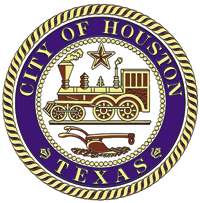 Proposed Commercial Property Policy Premium Allocation
6
Houston First CorporationStandalone Property Insurance City of Houston Owned Facilities
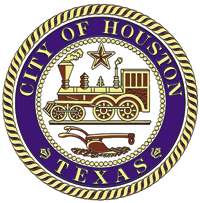 Standalone Insurance Policy 

All HFC Properties Excluding George R. Brown Convention Center
 
George R. Brown Convention Center Only
Why Standalone Insurance for HFC Properties?

Direct Access to Post Disaster Insurance Recovery to Repair City Properties

Increases Insurance Coverage for the City of Houston and Houston First

George R. Brown Convention Center is the City’s Highest Single Insured Property Value
7
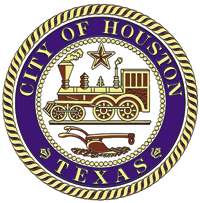 Houston First CorporationInsured Property Summary
Total Insured Value (2020):

HFC excluding George R. Brown Convention Center: $438.2M 
George R. Brown Convention Center: $515.2M
Total Locations: 10
Top Value Locations:

George R. Brown Convention Center: $515,177,312
Wortham Center: $187,418,624
8
HFC Property Insurance
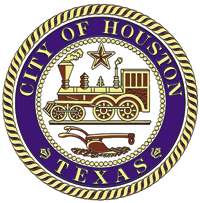 9
Terrorism Insurance
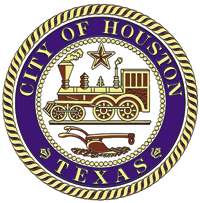 No changes in terms; premium decrease of $146,582

$250M Annual Policy Aggregate Loss Limit
$25M Annual Aggregate Nuclear, Chemical, Biological, and Biochemical sub-limit
Deductibles
Property Damage and Business Interruption Combined –  $500,000 Per Occurrence
Nuclear, Chemical, Biological, and Biochemical – 
48-Hour waiting period for Business Interruption
Premium - $343,350
10
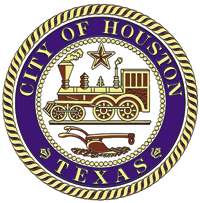 Questions?
11